Челябинску275 лет
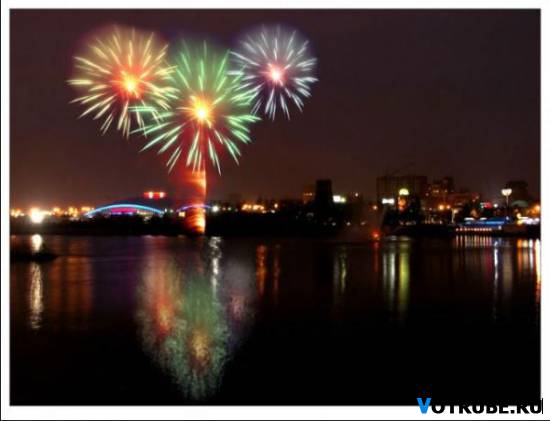 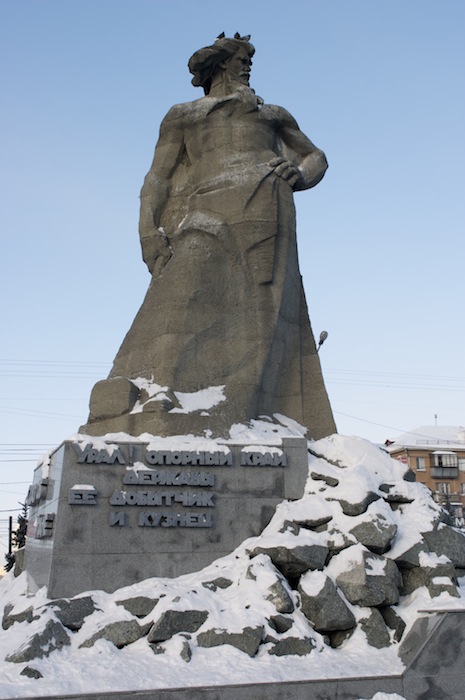 Железнодорожный вокзал
станция Челябинск
Памятник «Сказ об Урале»
2
АЭРОПОРТ
24.03.2012
3
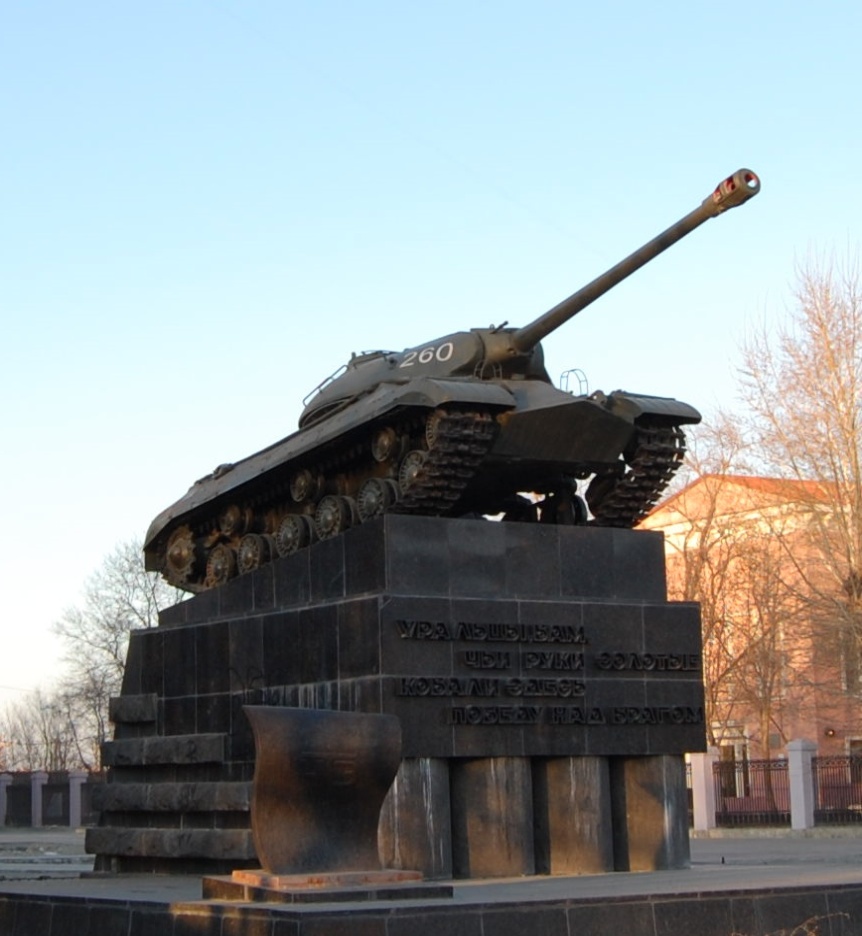 Памятники  героям погибшим в годы Великой Отечественной войны
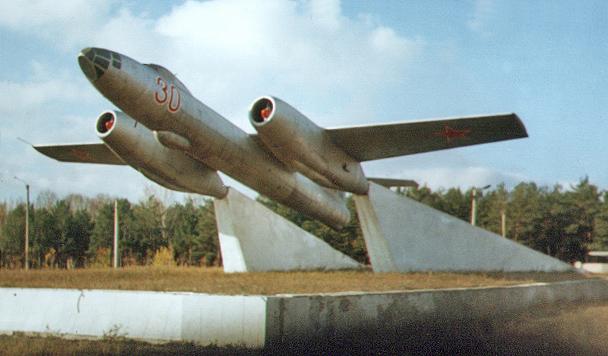 http://aida.ucoz.ru
4
Герб города Челябинска
5
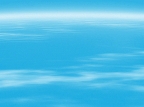 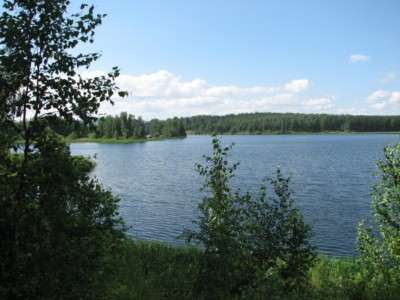 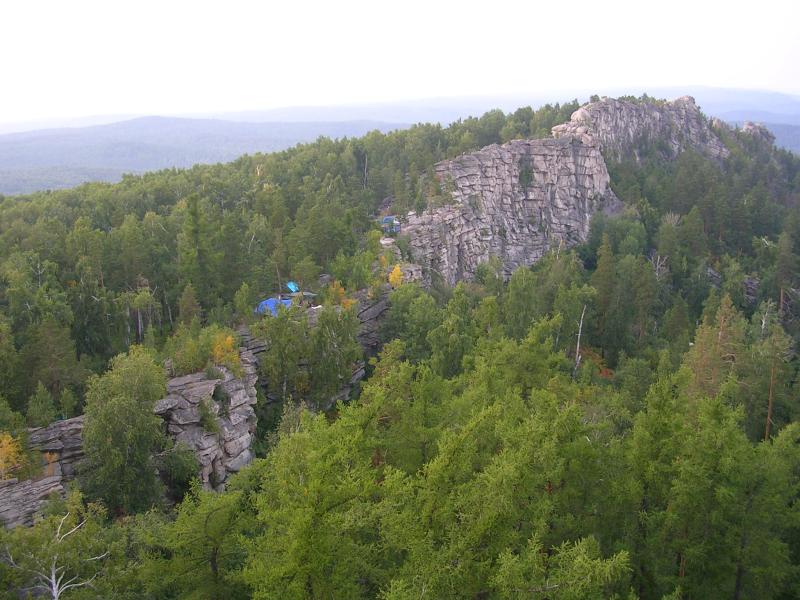 Уральские горы
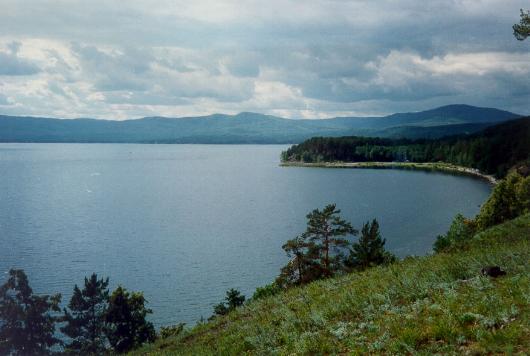 Озера Урала
http://aida.ucoz.ru
6
Краеведческий музей
http://aida.ucoz.ru
7
Металлургический район
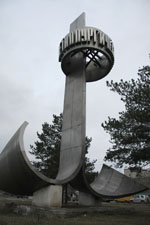 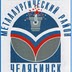 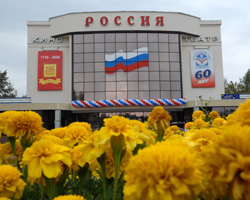 http://aida.ucoz.ru
8
Аквариум
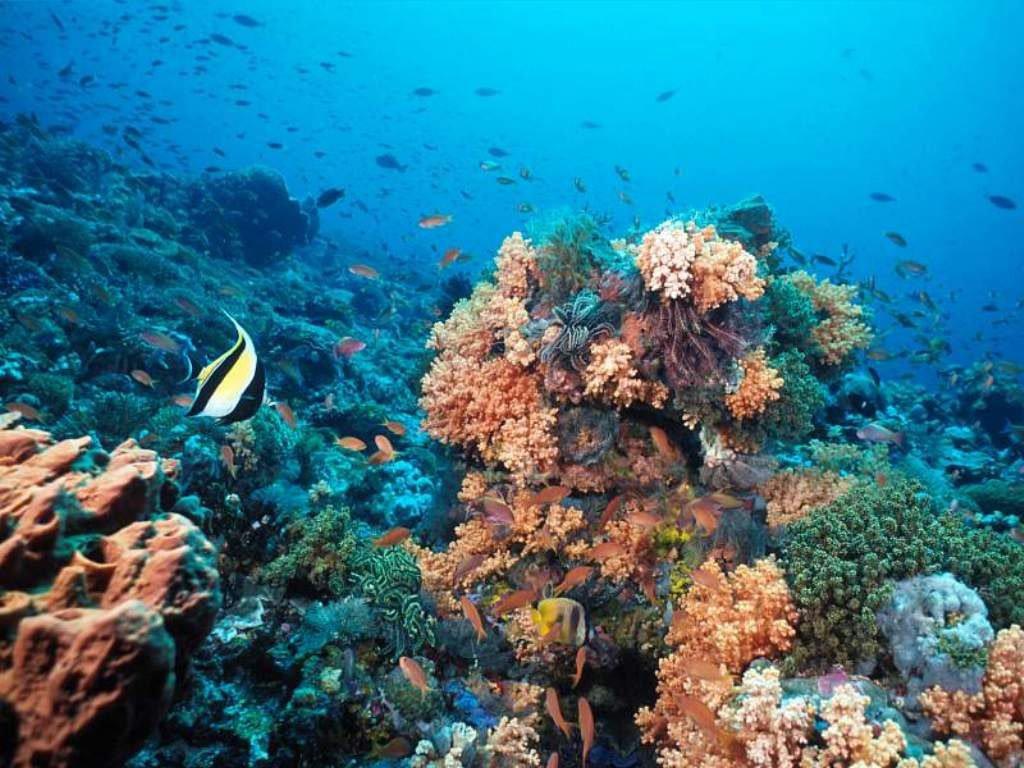 http://aida.ucoz.ru
9
Зоопарк
http://aida.ucoz.ru
10
Цирк
http://aida.ucoz.ru
11
Театр оперы и балета
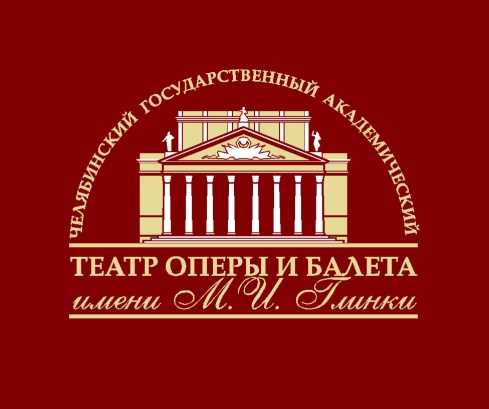 http://aida.ucoz.ru
12
Праздничный салют
САЛЮТ.wmv
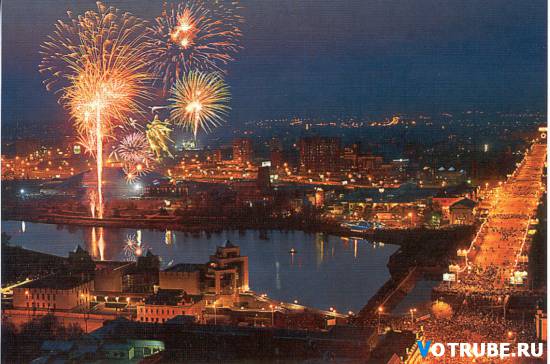 http://aida.ucoz.ru
13
ПРОГУЛКА ПО ЛЮБИМОМУ ГОРОДУ
ПРОГУЛКА.wmv
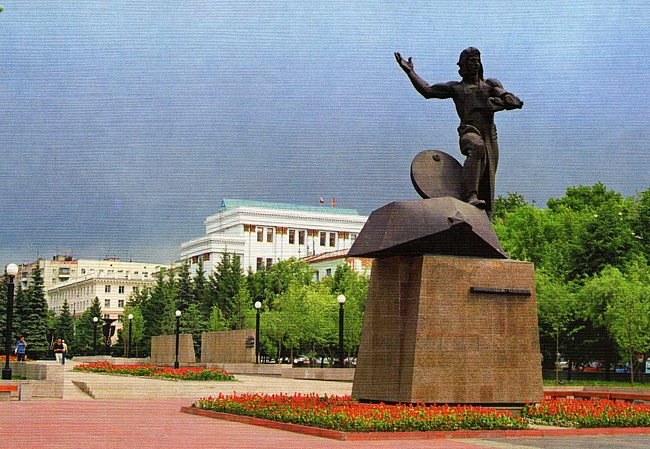 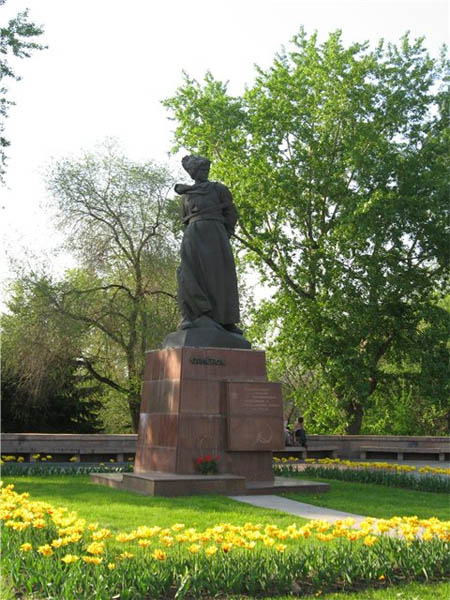 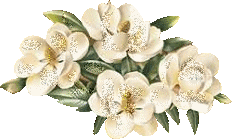 http://aida.ucoz.ru
14